Алгебра и начала     анализа11 класс
Учитель математики Чудакова Валентина Дмитриевна
Вычисление площадей плоских фигур.
Площадь криволинейной трапеции.
у
Y=f(x)
а
о
b
х
Найдите площадь заштрихованной фигуры.
Найдите площадь заштрихованной фигуры.
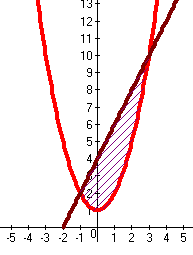 Найдите площадь заштрихованной фигуры.
Найдите площадь заштрихованной фигуры.
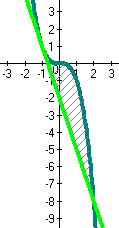